Internship and career services
Summer Fusion
2015
MBTI: Learning Your preferences
Presented by:
Nicole Wilson & Jeremy Walthall
What is the mbti?
Created by Isabel Myers and Katharine Briggs in the 1940’s using Carl Jung’s theory 

Most widely used personality inventory in the world!
More than 2M worldwide each year!

Helps you:
Identify your natural born preferences
Understand yourself, your natural strengths, and your areas for growth
Develop an appreciation of those that differ from you
What is the mbti?
Every person carries out two kinds of mental processes:
We take in information
Then we make decisions about the information

Jung observed that we all live in two worlds:
The outer world of things, people, and events and 
The inner world of our own thoughts, feelings, and reflections

Each person has a preference for either the outer world or the inner world
What is the MBTI?
Extraversion	E		or		I		Introversion

Sensing			S		or		N       Intuition

Thinking          T		or		F        Feeling

Judging            J		or		P        Perceiving
Where do you focus your attention?Where do you get your energy?
Extraversion

Focus on the outer world
Prefer to communicate face to face
Learn best through doing or discussing
Sociable 
Expressive
Introversion

Focus on the inner world
Prefer to communicate in writing
Learn best by reflection
Focus in depth on interests
Private and contained
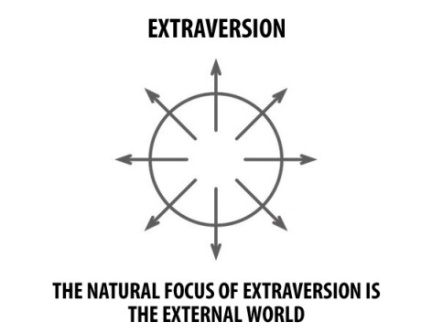 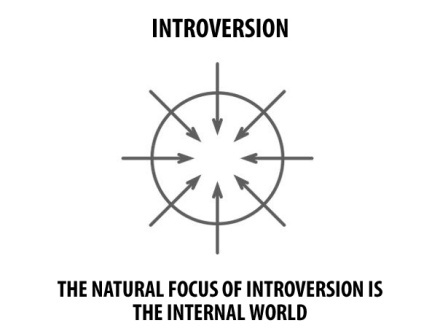 discussion
You are planning to attend a networking event. What type of event do you prefer and why?


e.g. Large open networking event vs. smaller scale one-on-one networking.
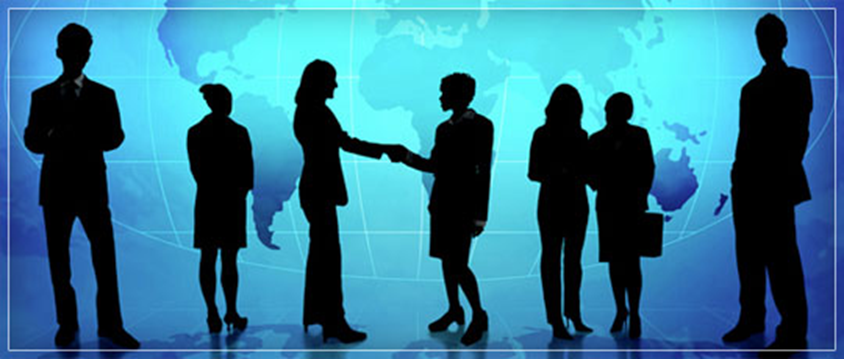 Key words: extrovert vs introvert
E						 I
Extraversion				Introversion
Action						Reflection
Outward						Inward
People						Privacy
Interaction					Concentration
Many						Few
Expressive					Quiet
Do-Think-Do					Think-Do-Think
How do you prefer to take in information?
Sensing

Real and tangible
Present realities
Factual 
Concrete
Observe and remember specifics
Trust experience
Specific and literal
Intuition

See the big picture
Future possibilities
Imaginative, verbally creative
Patterns and meanings
Move quickly to conclusions
Trust inspiration
Metaphors and analogies
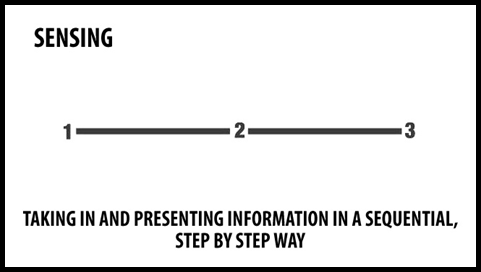 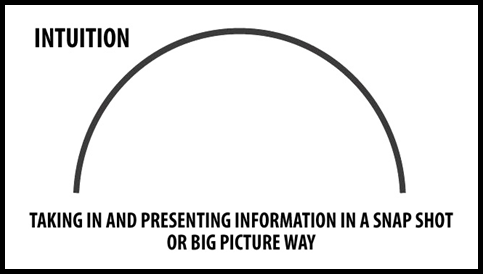 discussion
Pick a destination on campus and provide directions to your partner on how to get there.
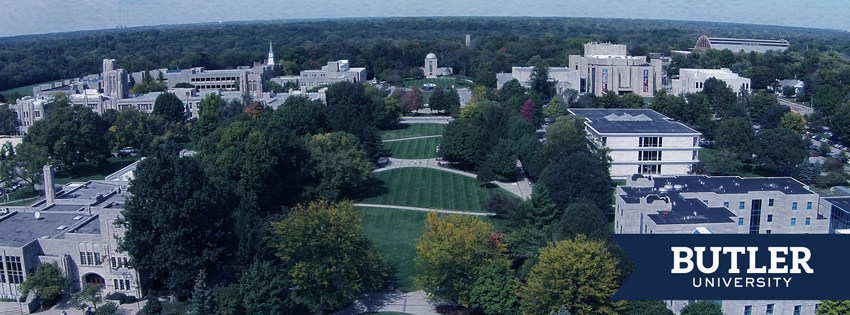 Key words: sensing vs intuition
S						  N
Sensing			           Intuition
Facts						Ideas
Realistic						Imaginative
Specific						General
Present						Future
Keep						Change
Practical						Theoretical
What is						What could be
How do you make decisions?
Thinking

Analytical, logical
Cause/effect
Reasonable
“Tough minded”
Fair – wants everyone treated equally
Feeling

Empathetic, compassionate
Guided by personal values
Assess impacts of people
Strive for harmony
Fair – wants everyone treated as an individual
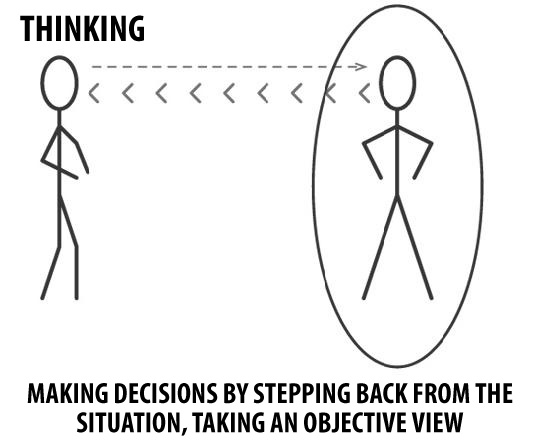 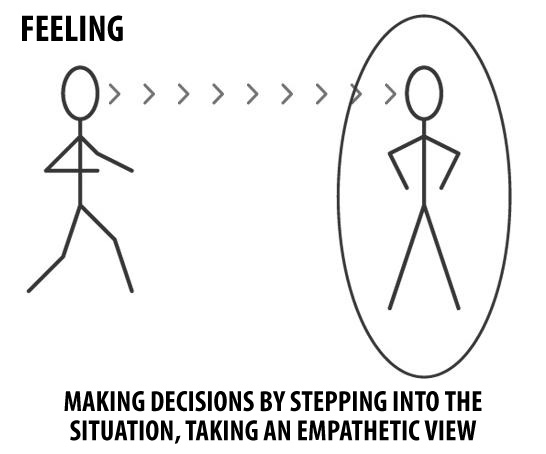 discussion
You are part of an intramural team, and there are 15 players on the team, all with good skill in the game. You are invited to a tournament, but only 10 players can attend. How do you go about selecting which players will go?
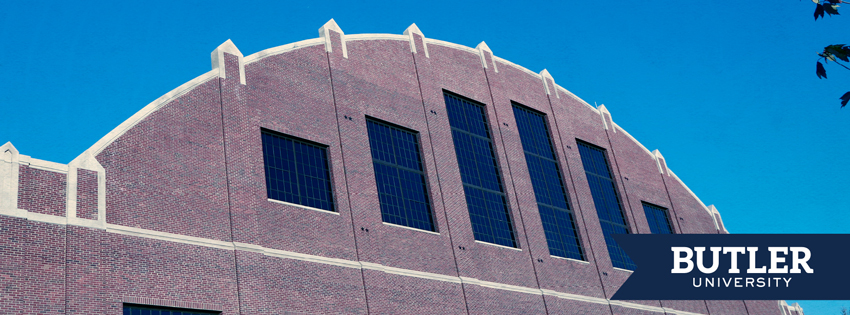 Key words: thinking vs feeling
T						  F
Thinking			           Feeling
Head						Heart
Detached					Personal
Things						People
Objective					Subjective
Critique						Praise
Analyze						Understand
Firm but fair					Merciful
How do you deal with the outer world?
Judging

Scheduled, organized
Systematic
Methodical
Likes decisions
Tries to avoid last minute stresses
Perceiving

Spontaneous, flexible
Casual
Open-ended
Adapt, change course
Likes things open to change
Energized by last minute stresses
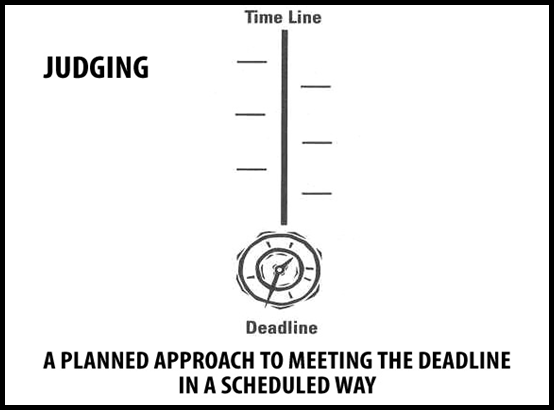 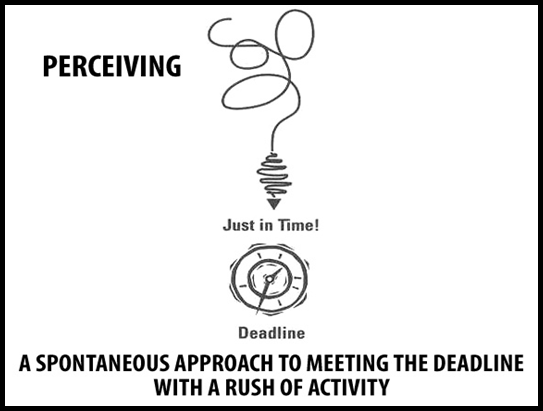 discussion
Your team is tasked with planning a community fundraiser for your organization. What is your approach to planning the event?
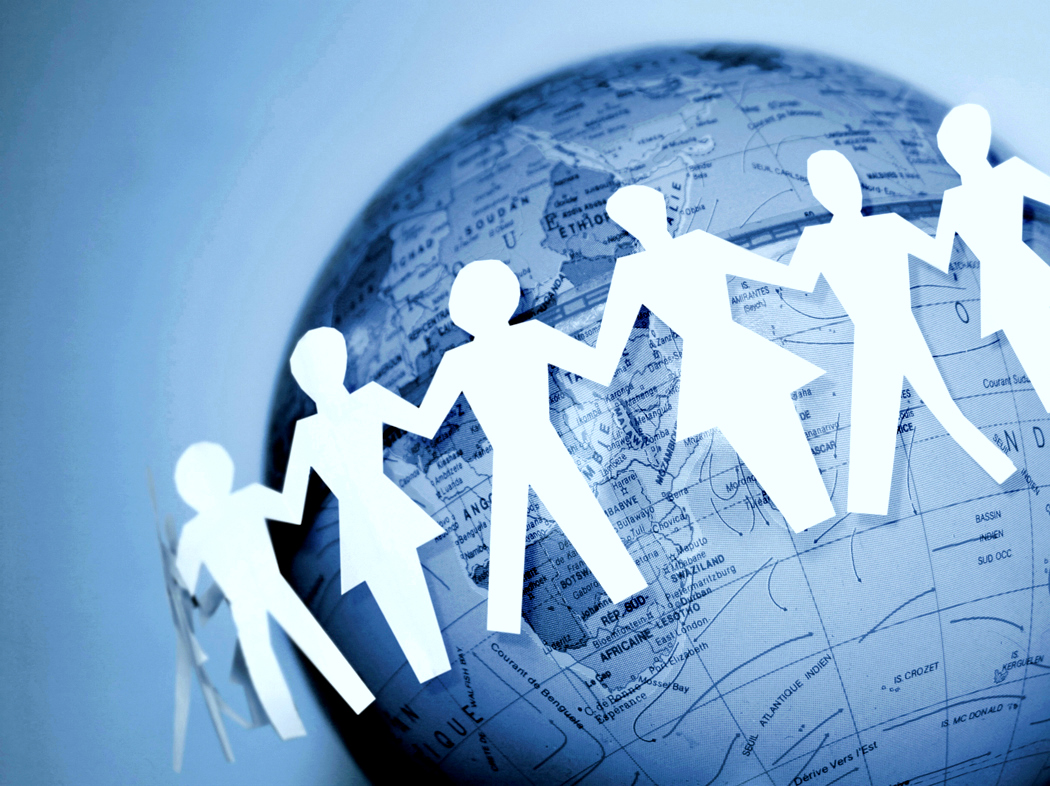 Key words: judging vs perceiving
J						   P
Judging			           Perceiving
Organized					Flexible
Decision						Information
Control						Experience
Now						Later
Closure						Options
Deliberative					Spontaneous
Plan							Wait
What’s your type?
ISTJ
ISTP
ESTP
ESTJ
ISFJ
ISFP
ESFP
ESFJ
INFJ
INFP
ENFP
ENFJ
INTJ
INTP
ENTP
ENTJ